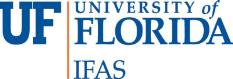 2011 Fall Potato School
USDA-NRCS Web Soil Survey access and use soil maps of “your farm” on planning and management of regular farm operationsDEMONSTRATION
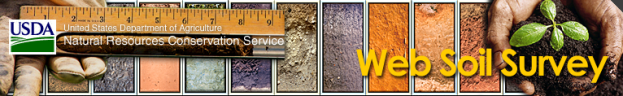 By Lincoln Zotarelli and Steven Lands
Hastings, 22 September 2011
IntroductionWeb soil survey (WSS)
Web Soil Survey application provides producers, agencies, etc, electronic access to relevant soil and related information needed to make wise land use & management decisions. 

The purpose of WSS is to provide alternative to traditional hardcopy publication of maps with interactive access to most current data.

WSS allows customers to get just information they want/select about map units for their geographic area of interest (AOI) and collect information relevant to their land use concerns – e.g. cropland.
How can you use the WSS data and maps to improve your management decisions?
WSS through a set of aerial photographs/address/gps coordinates allows you to find and select areas of interest (AOI) in you own property 

After finding AOI, you will be able to exactly select an specific area by drawing a polygon in the map indicating all corners of that AOI. After selected AOI, the WSS will process that AOI and provide you information like: 

Actual area in acres of area of interest
Soil map classification
View and print soil maps and soil unit description
Linear measurement
Explore capability of use accordingly to soil series
Step 1. Main page -  http://websoilsurvey.nrcs.usda.gov/app/HomePage.htm
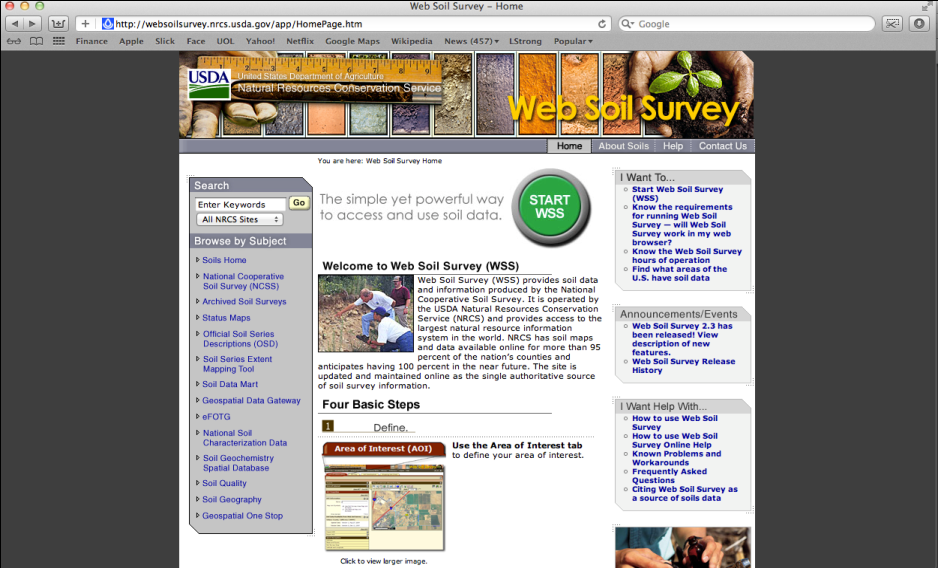 Step 2. WSS Opening Screen
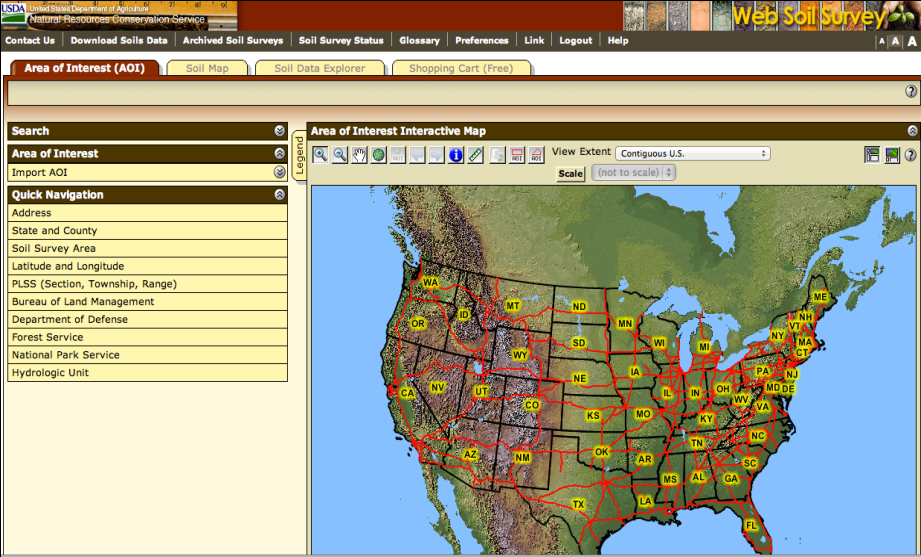 Step 3 - View Map at Full Screen Width
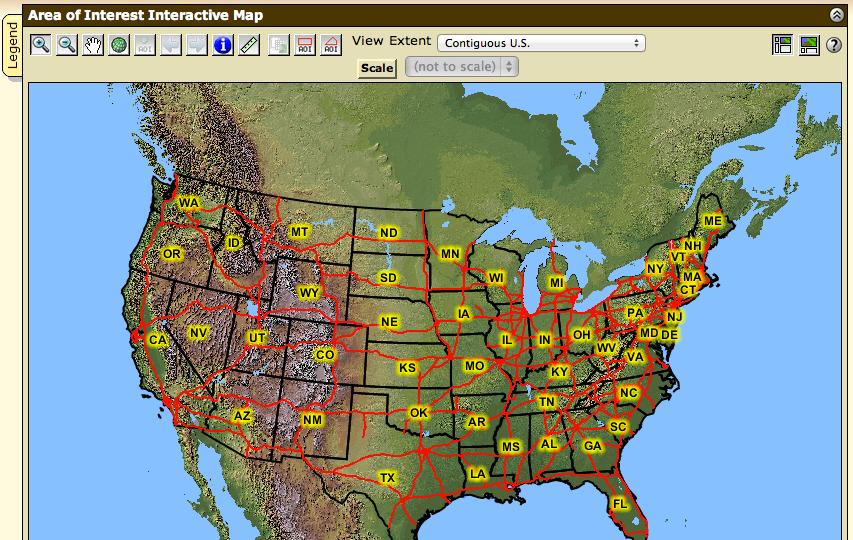 Step 4 – Search Function – (Address, State & County, Latitude and Longitude)
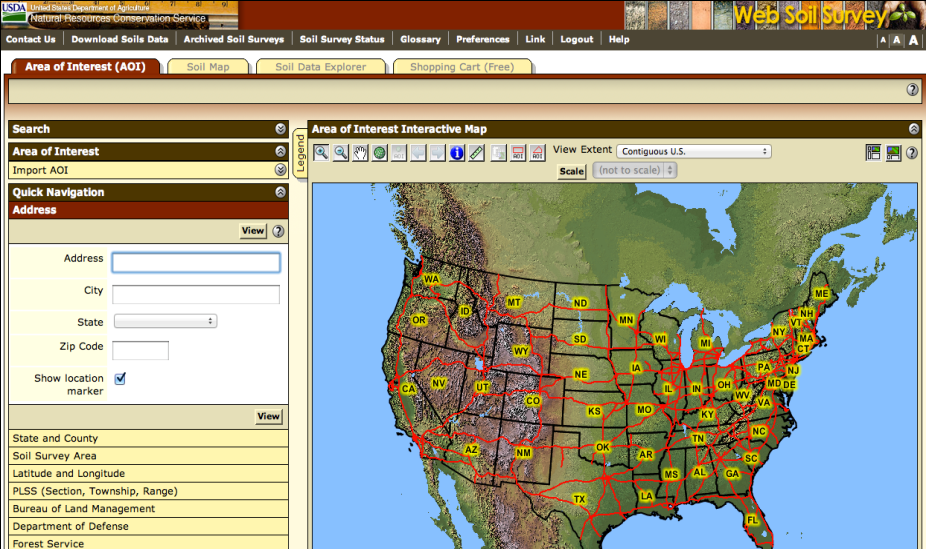 Step 5 – State and County Localization
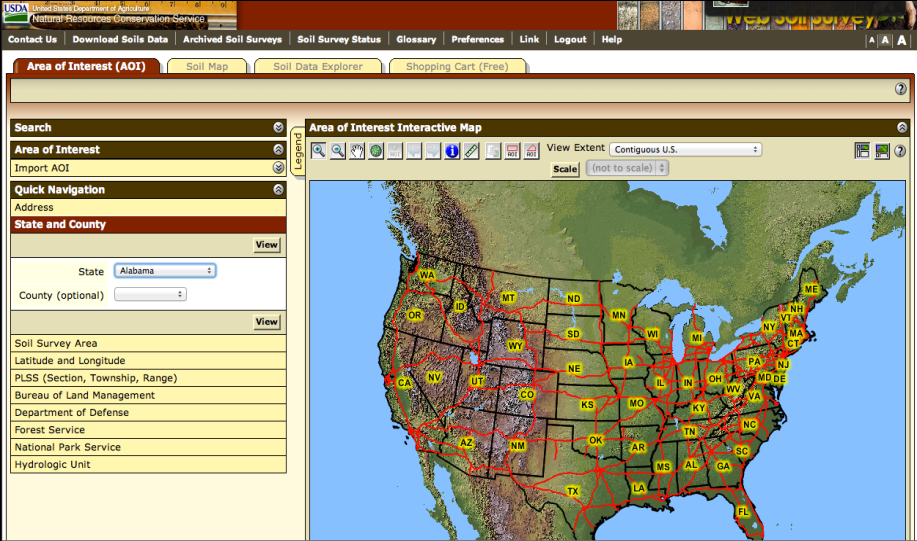 Step 6 – Using searching tools to locate Area of Interest (AOI)
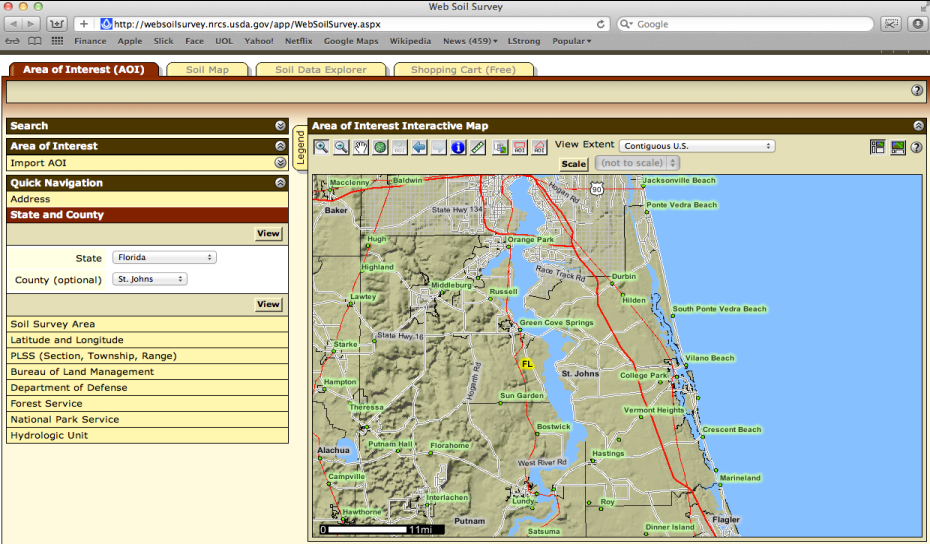 Step 7 – Zooming in
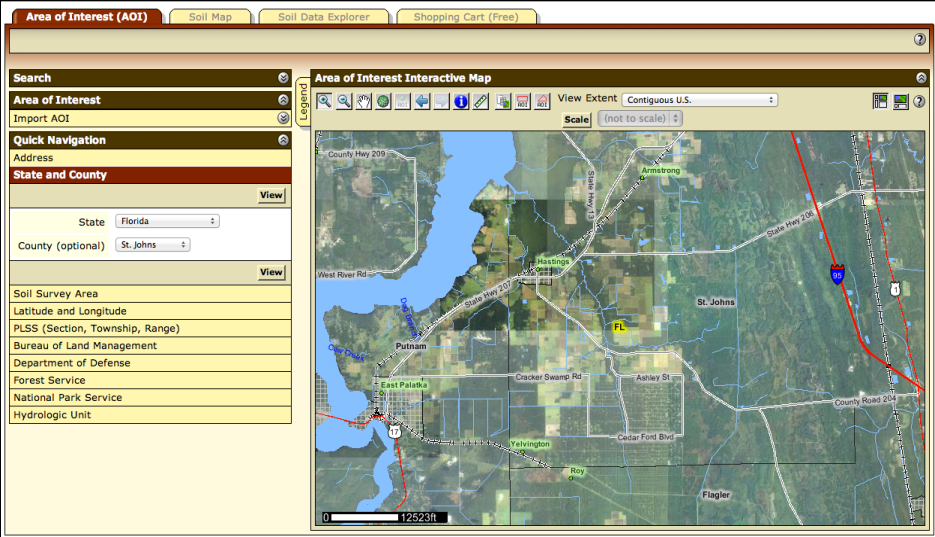 Step 8 – Zooming in
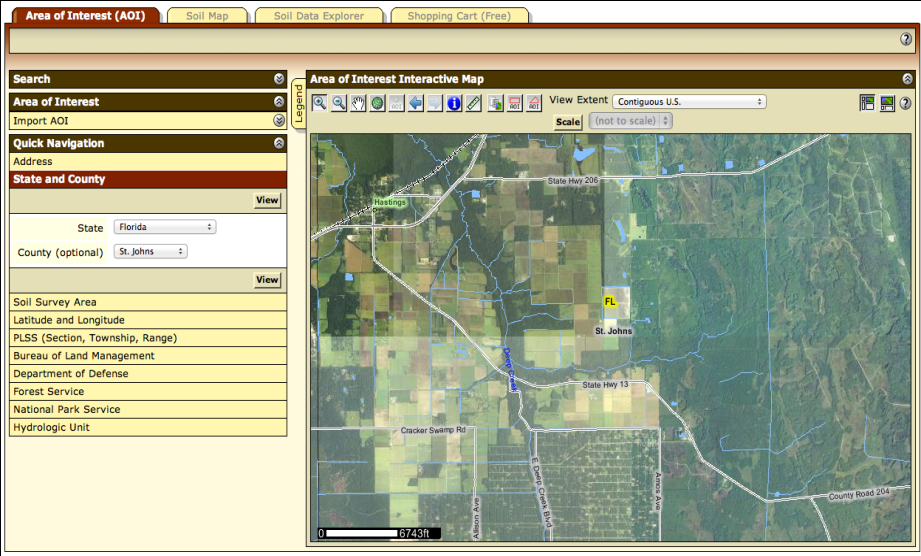 Step 9 – Locate your area.
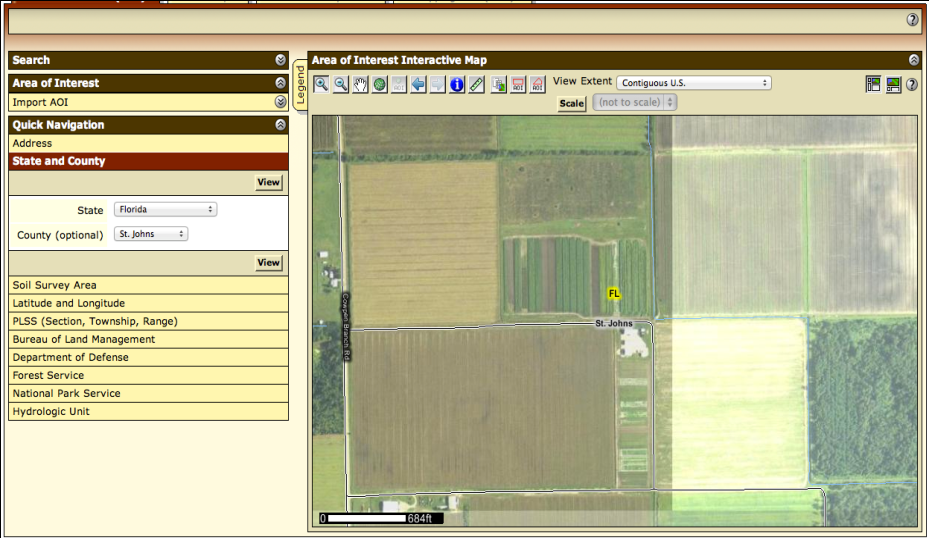 Step 10 – Identify the boundaries of AOI. Maximizing zoom by view map at full screen width
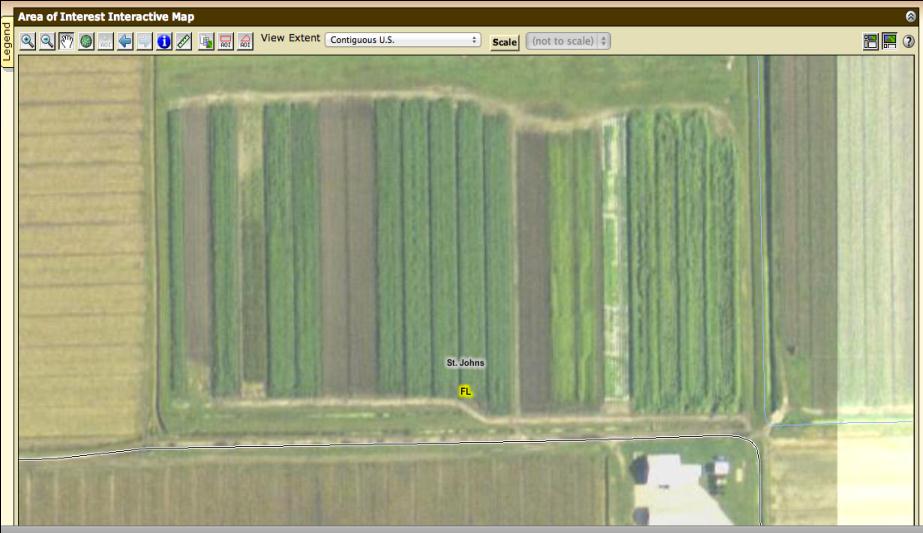 Step 11 - Linear Measuring Tool
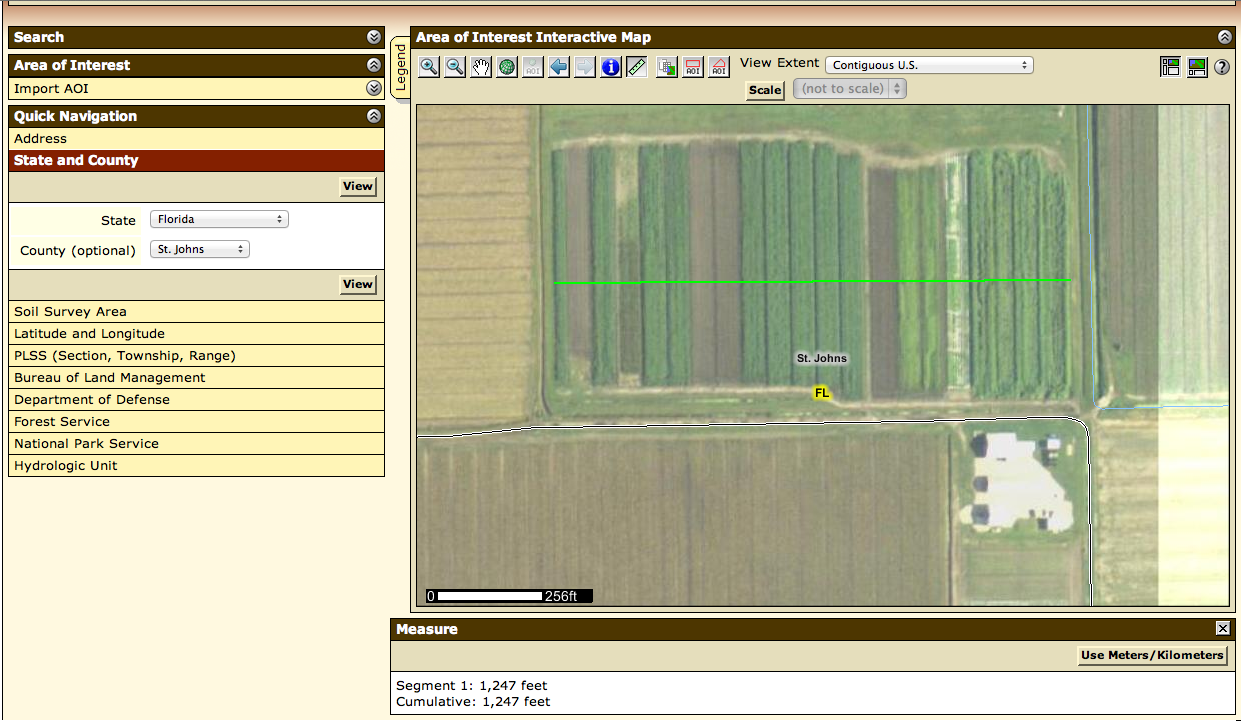 Step 12a. Drawing a polygon on a map and expanding rectangle
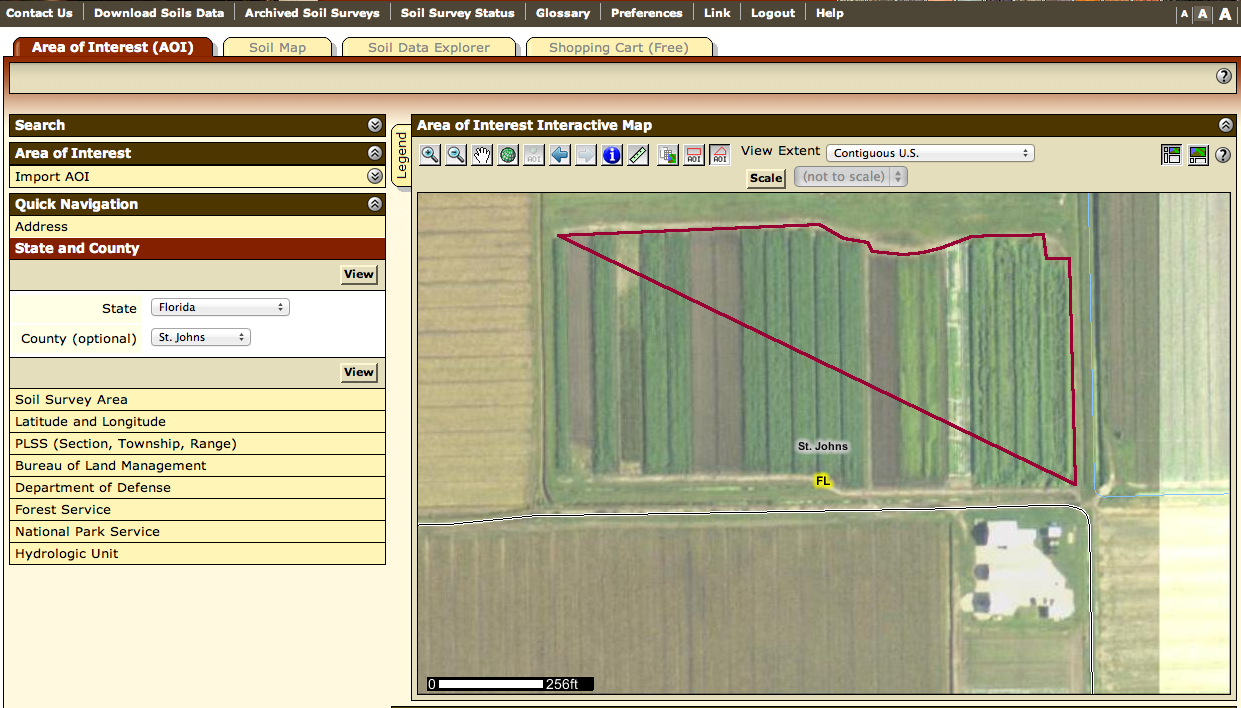 12b. Selecting a soil survey area
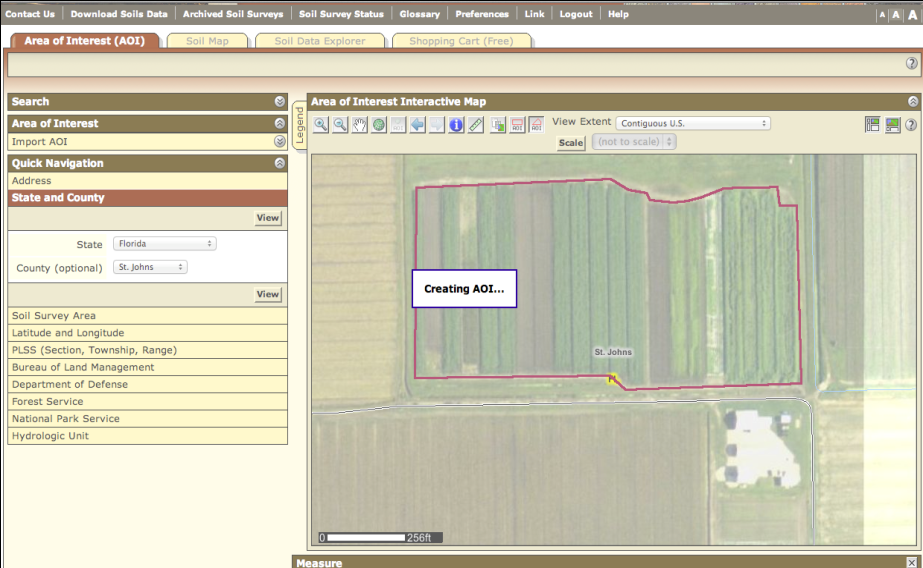 Step 13 - Display data available for defined AOI – ACREAGE AND SOIL MAP
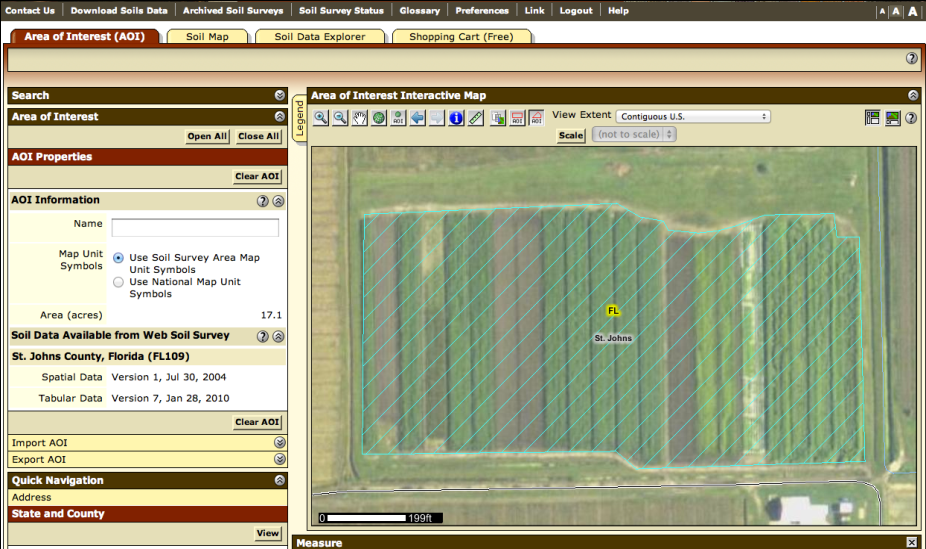 Step 14 – View soil map units.
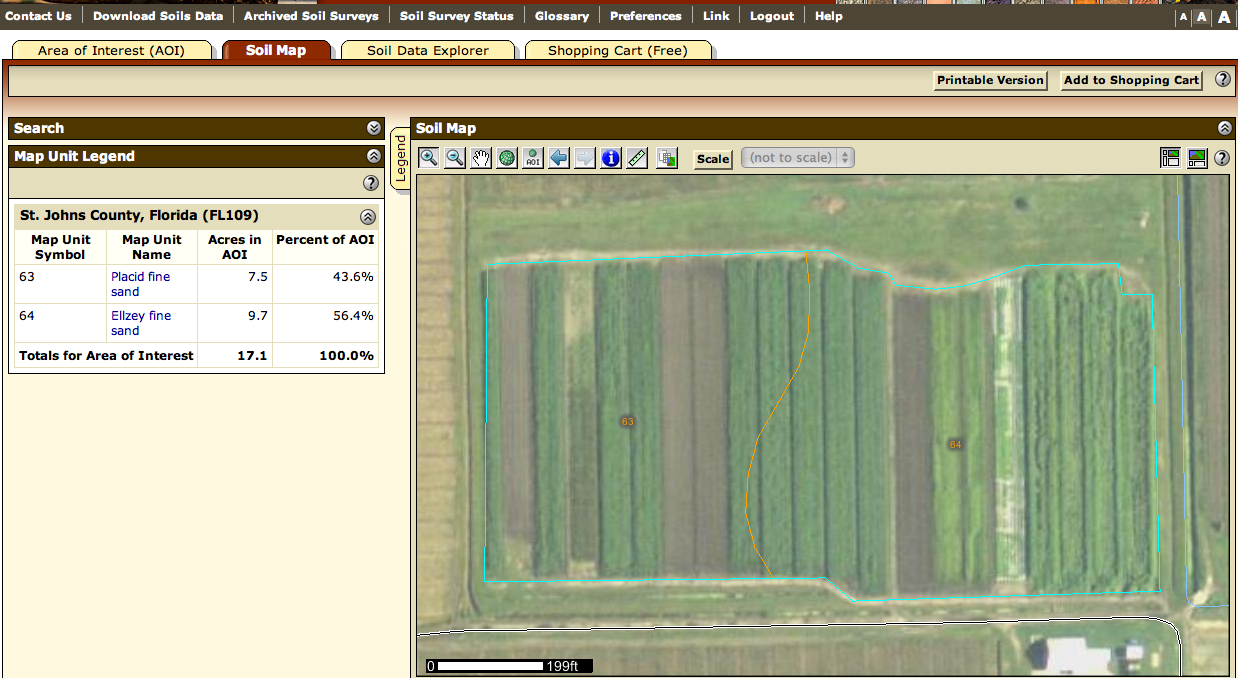 Step 15 -  View Map Unit Description.
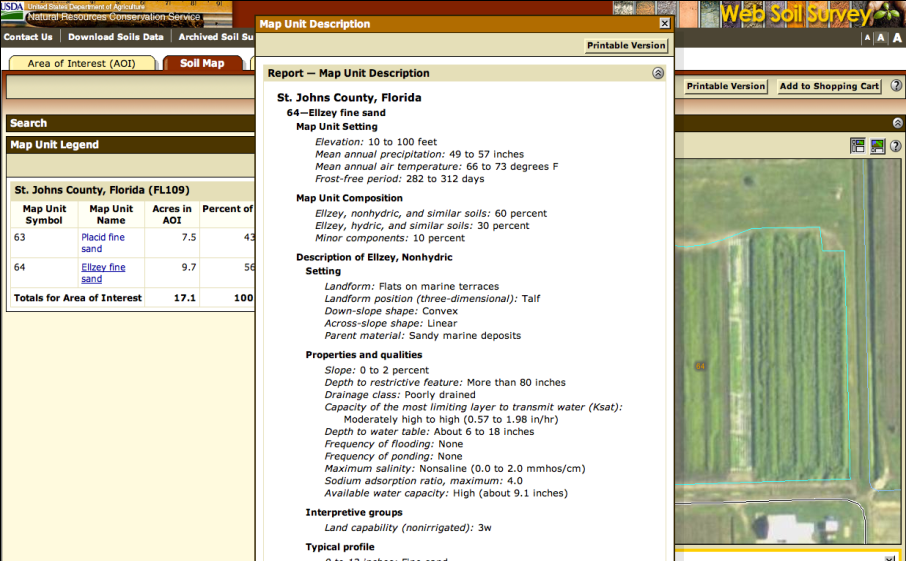 Step 16 – Expanding legend
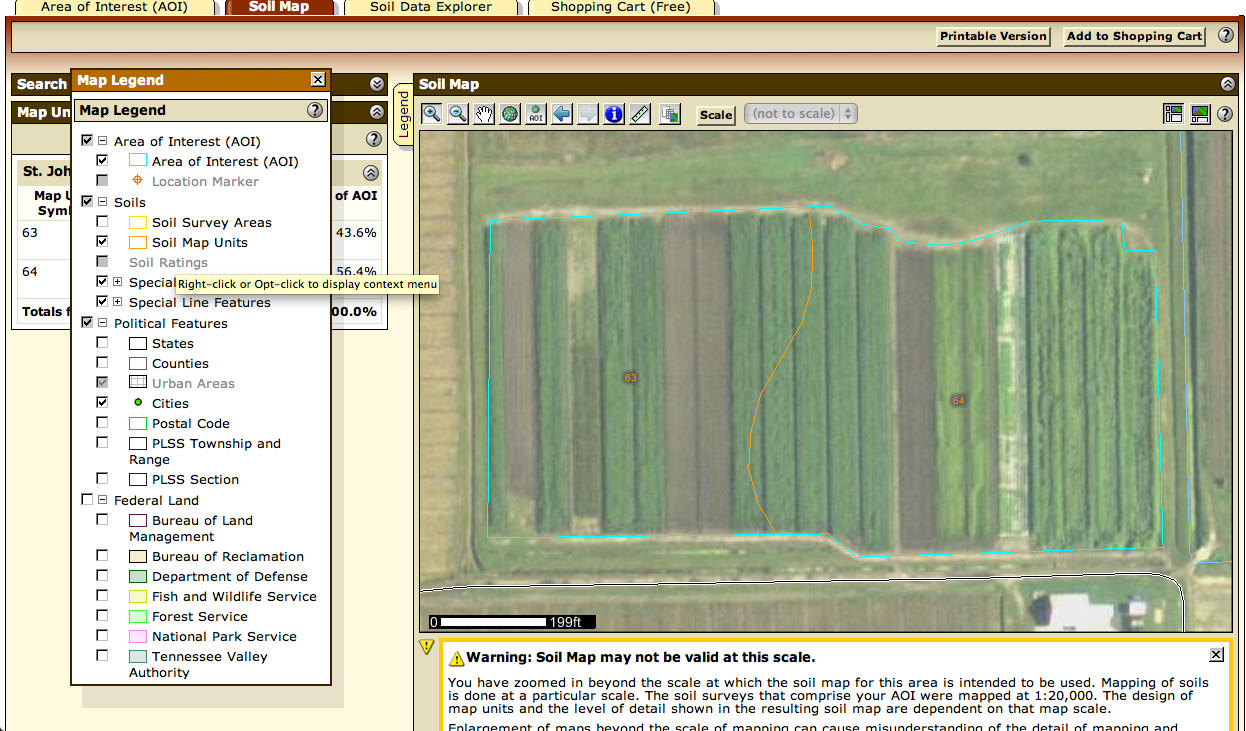 Step 17 –  Explore Soil Data
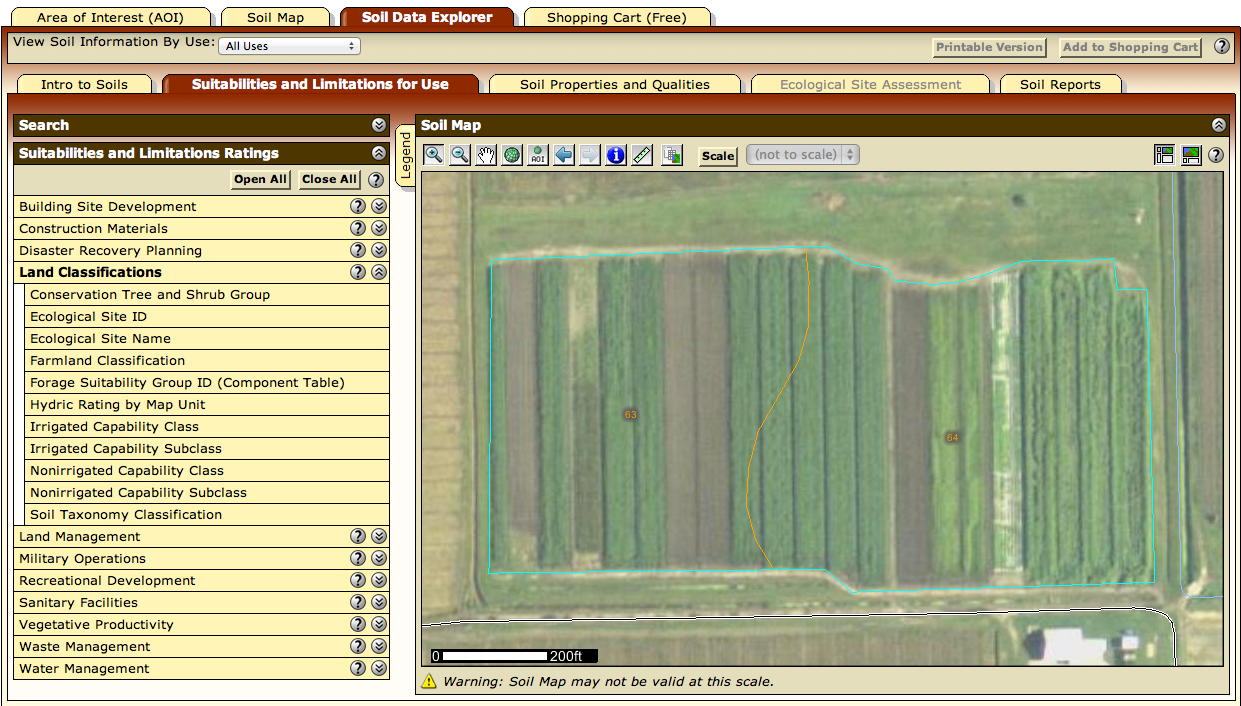 Step 18 – Example of soil properties maps based on soil series. Organic mater. (OPTIONAL)
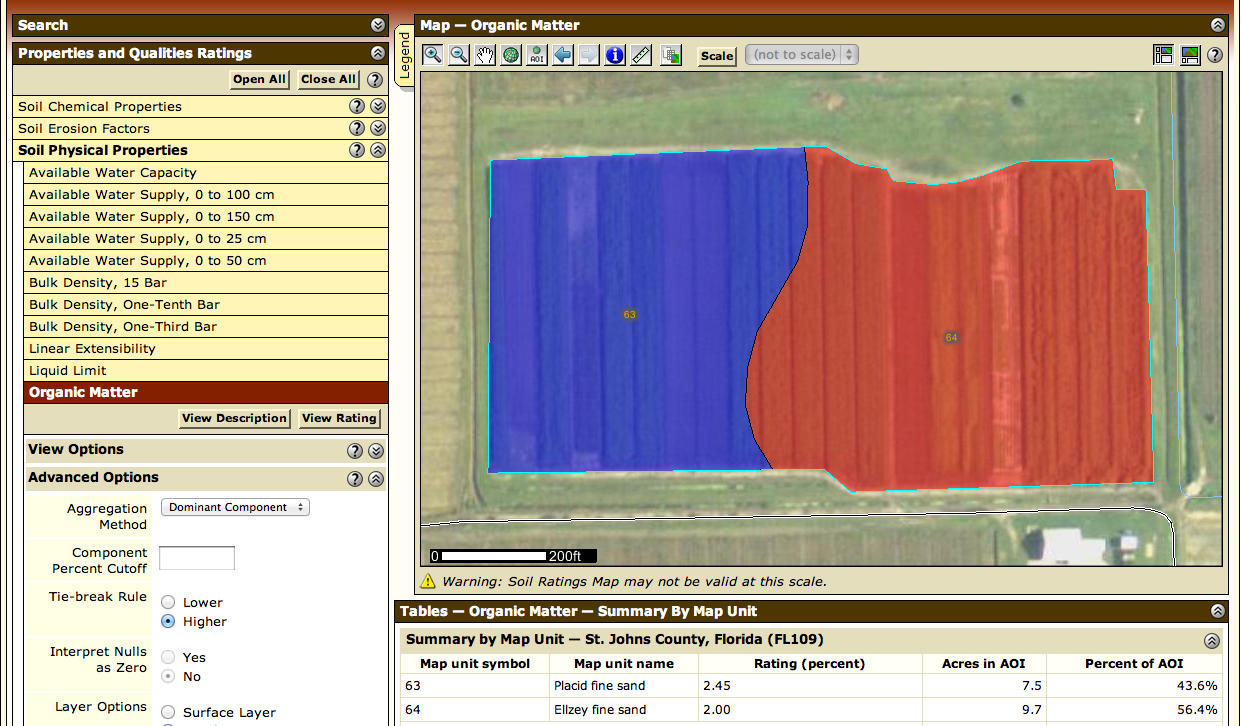 Step 19 - Shopping Cart (FREE)Step 20 – Shopping Cart – Custom Subtitle
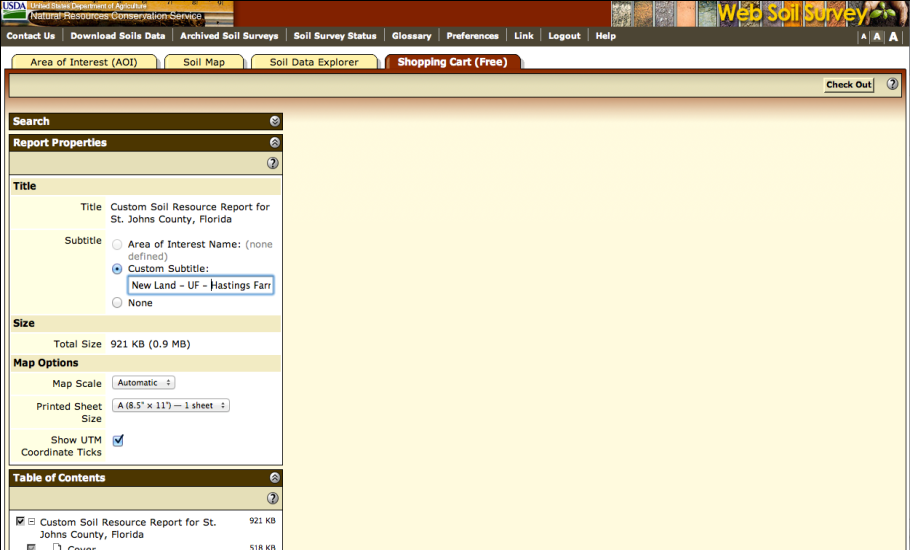 Step 21 – Delivery method.
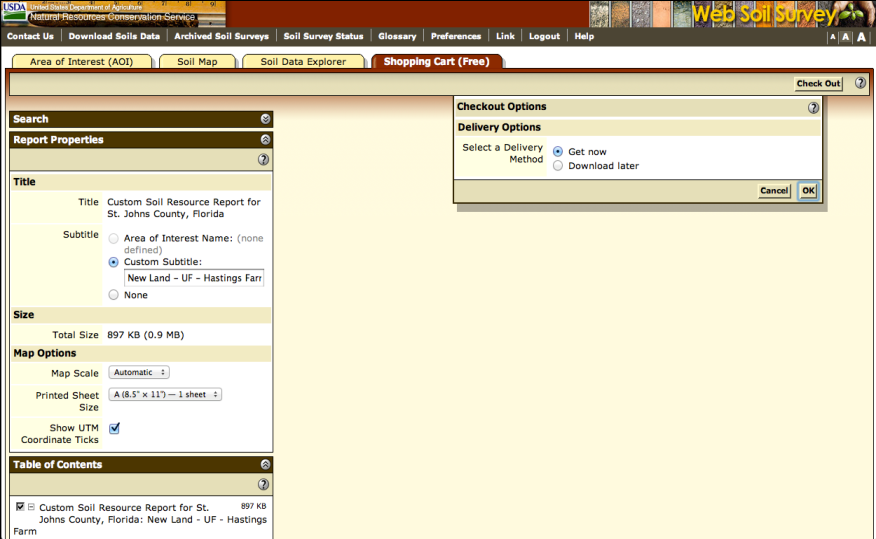 Step 22 -  Generating custom soil resources report.
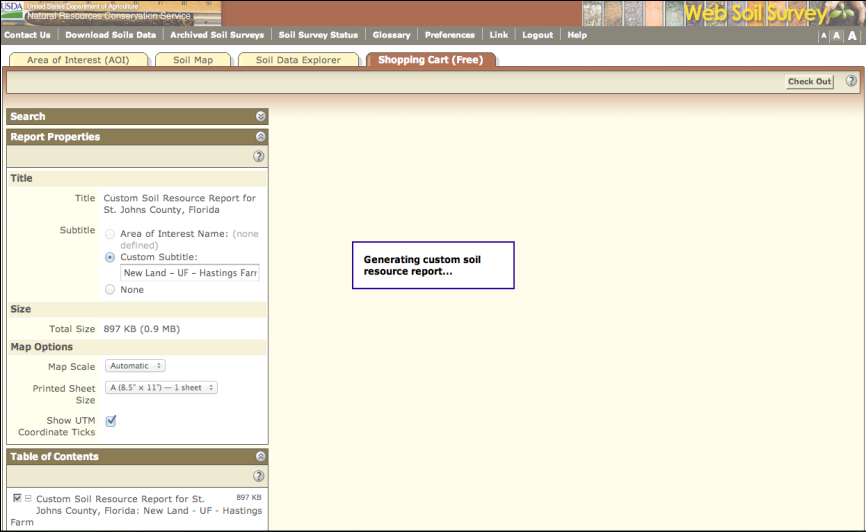 Step 23a – Review Report.
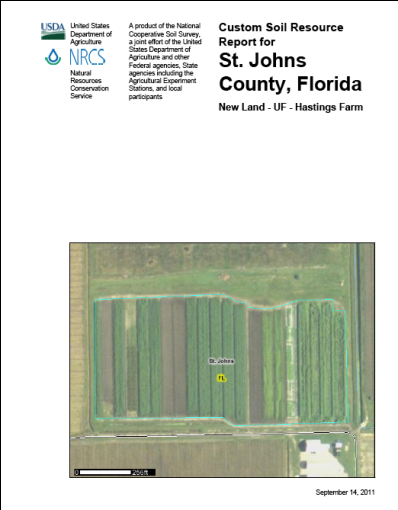 Step 23b – Review Report.
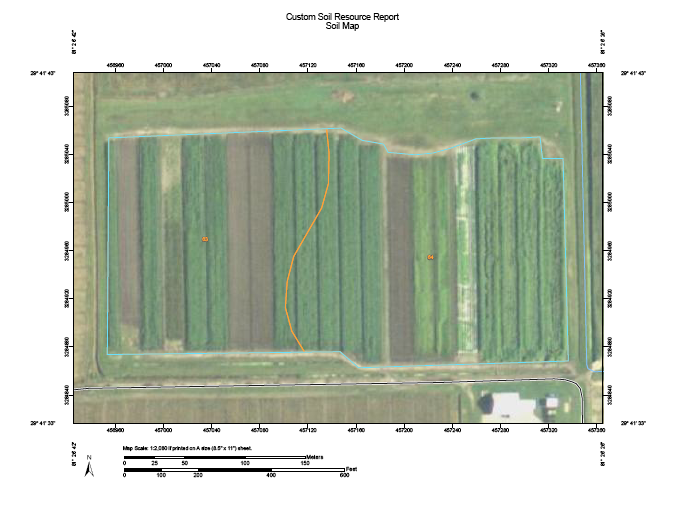 Step 23c – Review Report.
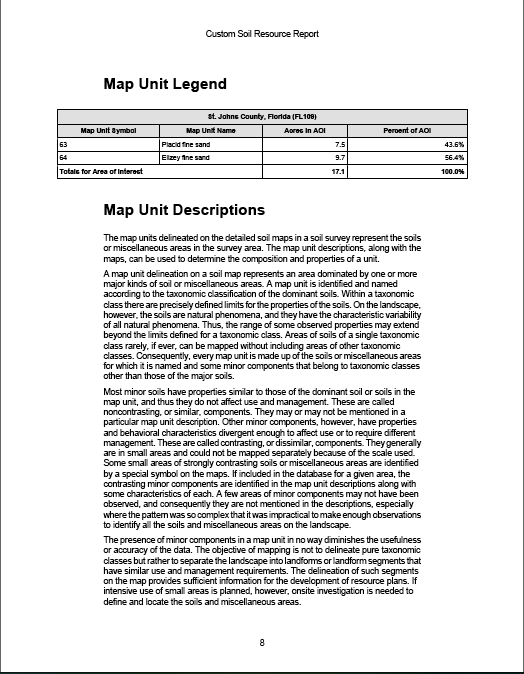 Thank you!
Questions?
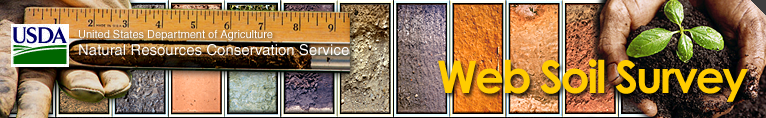